Zoom Support Meeting: November 18, 2021
1
Today we will be discussing the new guidance document. 

Knowing When to Use a Shortened Day: Critical Considerations A 
Guidance Document for IEP Teams  

The document is can be found at find the following link:
 https://dese.mo.gov/media/pdf/students-disabilities-and-shortened-school-days-pdf-version 
 
This guidance document is also located under Special Education Director Resources in the Topic Resources file.
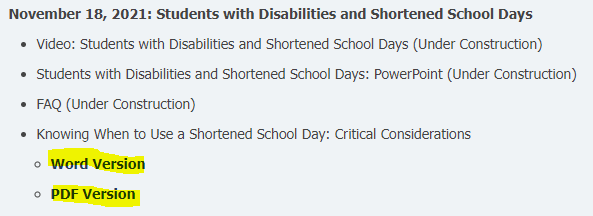 Zoom Support Meeting Norms
Mute unless you are speaking to the group
Use the chat to ask questions
Be professional and helpful
Be mindful when asking questions about specific situations - don't give out any information that could reveal the identity of a person with a disability
November 18, 2021
Knowing When to Use a Shortened School Day: Critical Considerations
3
Purpose of Document
4
The purpose of the document is to
ensure IEP teams carefully consider all options before determining to shorten the school day and
ensure LEAs do not put themselves at risk for violations under IDEA or Section 504.
Providing FAPE
5
Students with disabilities are entitled to instructional time that is as long as the instructional time provided to nondisabled students 
unless the IEP or 504 team has made an individualized determination based on the unique needs of the student.
6
LEAs should avoid making determinations for a shortened day for entire groups of students or individual students based on 
transportation schedules,
lack of staff, 
scheduling convenience, or 
as a behavior management tool.
7
This guidance document provides questions and alternatives  to consider prior to shortening a student’s school day due to a student’s
medical needs ,
behavior needs, or
transportation needs.
Medical Scenario
8
A shortened day may be considered for a student with a disability because the student has a severe medical condition that is significantly limiting their stamina, strength, and endurance and inhibits their ability to attend a full school day.
Medical: Potential Denial of FAPE 
                     or Disability Discrimination
9
Avoid
General policy that all students with certain medical needs (cancer, pregnancy, anxiety) need a shortened school day

Relying solely on parent requests
Medical: Questions to Ask
10
What medical data does the IEP or 504 team have that supports a shortened school day?

What additional medical data does the IEP or 504 team need to collect before making the determination regarding shortening the school day ?

What accommodations or supports can be provided at school to enable the student to attend the full day?
Medical: Alternatives To Consider
11
Consider providing accommodations or supports to meet medical needs at school.
Nap in the nurse's room
Rearranging a class schedule to meet energy/stamina levels of the student 
Rest breaks throughout the day 
Provision of nursing, medical, or nutrition services at school as a related service
Medical
12
In the chat please type any additional questions to ask when considering a shortened day.
Behavior Scenarios
13
Student is exhibiting challenging behaviors, and the LEA shortens the student’s school day as a tool to help the student manage their behavior.
Behavior: Potential Denial of FAPE 
                       or Disability Discrimination
14
Removal from school is not a service or support that is reasonably calculated to result in educational benefit.
	Shortening a student’s school day should not 
be the behavior intervention plan, 
be the first option, or
be used prior to trying positive behavior supports.
Behavior: Questions to Ask
15
Has the team conducted a Functional Behavior Assessment  (FBA)?or Behavior Intervention Plan (BIP) which has been implemented with fidelity?

Has the IEP team met to review/revise the behavior supports listed in the current IEP? (consider adding or modifying services such as counseling, specialized instruction in behavior skills, social skills groups, Applied Behavior Analysis (ABA) therapy, or accommodations and modifications)?

What critical skill(s) does the student need to master in order to stay at school for the full day? 

If shortened days are utilized, when and how will the team meet to review student data to and plan for return to school full time?
Behavior: Alternatives To Consider
16
If school staff lack the level of behavioral expertise necessary to determine the function, purpose, and/or root cause of the student’s specific behaviors, consider hiring behavioral specialists.

Use student data to determine if a related service for communication, social/emotional needs, physical, or sensory needs of the student would allow the student to remain at school full time.

Provide professional development for staff on behavior management, function of behaviors, escalation cycle, positive behavior supports, and data collection.
Behavior
17
In the chat please type any alternatives you might have considered in the past.
Transportation Scenarios
18
Students with disabilities are released early.

Students with disabilities are arriving after the start of school.
Transportation: Potential Denial of FAPE 
                            or Disability Discrimination
19
It could be a potential denial of FAPE or disability discrimination if students with disabilities have their day shortened to accommodate transportation schedules, not to meet the unique needs of the student.
Transportation: Questions to Ask
20
What are the unique needs of individual students that would require a shortened school day in order to access specialized transportation, and is the IEP/504 team decision based on the unique needs of the students? 

Why does the student with a disability need to leave prior to general dismissal of school for the instructional day? 

Is the decision for the student to leave early due to a policy that is designed to meet the scheduling, budgetary, or other non-student driven needs of the building or district?

Does this policy include “groups” of students, or is it individualized based on the unique needs of specific students?
Transportation: Alternatives To Consider:
21
Brainstorm ideas to remove scheduling barriers.
additional routes 
extra assistance transitioning to/from the bus
parking the special education busses at the front of the bus pick up line

If an IEP or 504 team determines an individual student requires a shortened school day to accommodate special transportation, the IEP must clearly indicate why and how the team proposes to provide equal educational opportunities and FAPE despite the shortened school day.
Transportation:
22
In the chat please type any  additional questions or comments you may have.
23
Office of Special Education Compliance

Phone: 573-751-5739
Fax:  573-526-4404
specialeducation@dese.mo.gov